Negative
TD    AAA     8      4B     DSF     6F      1A     5
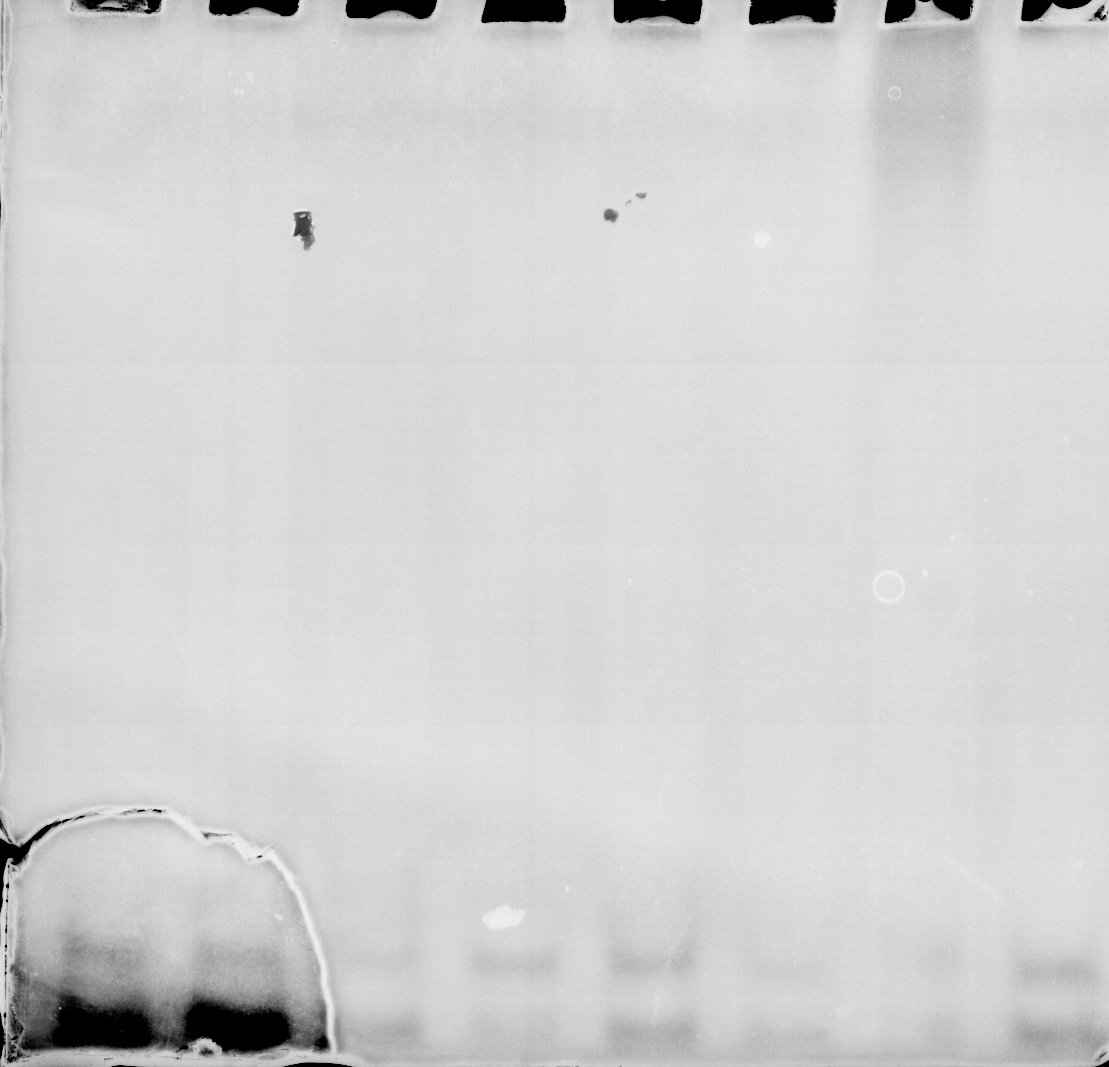 Isoformy APX
Positive
TD    AAA     8      4B     DSF     6F      1A     5
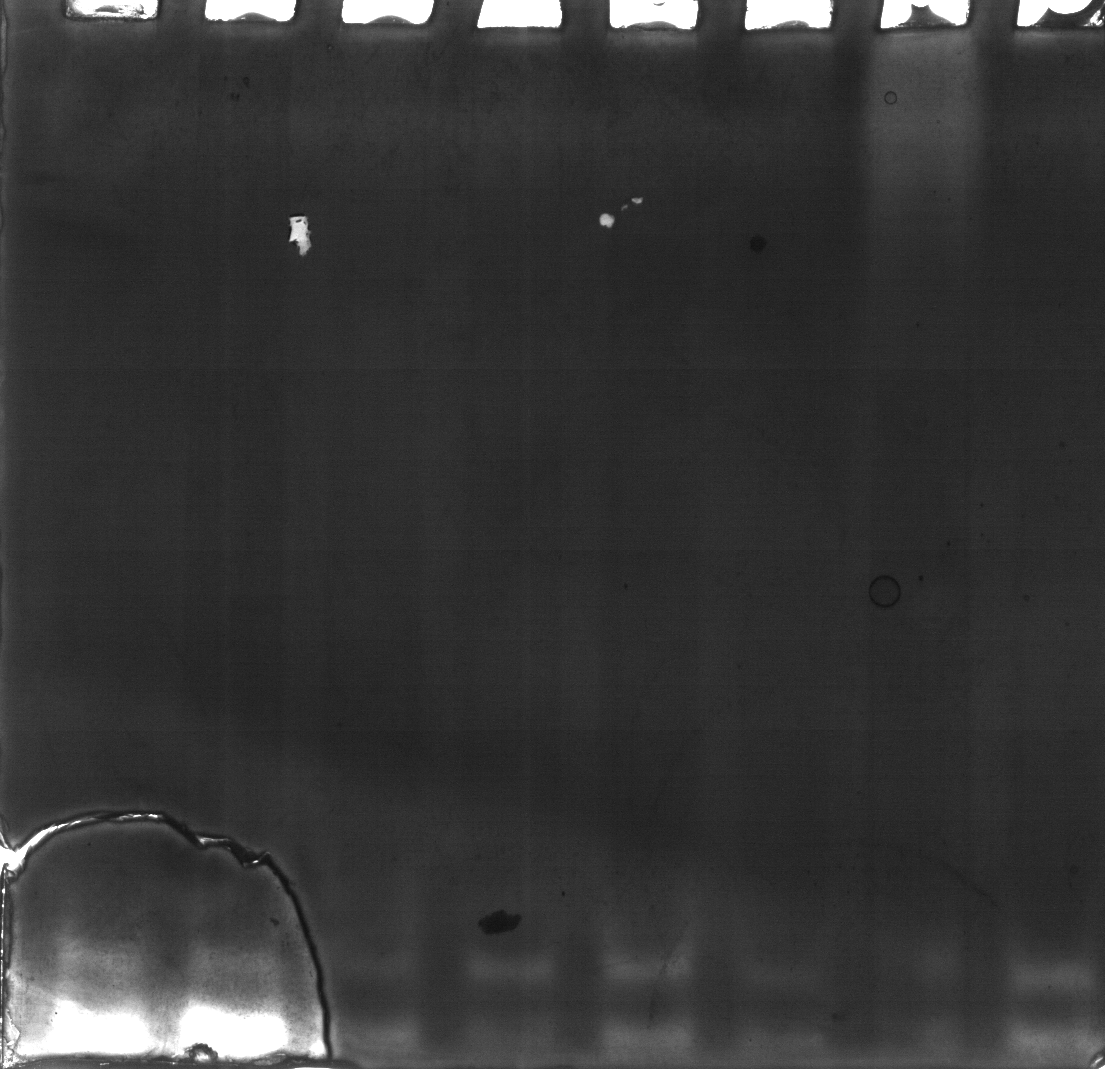 Isoformy APX